La relation éducative
UE13 EC3 TD1
Organisation horaire
Présentation du travail (de la séance, pour la semaine prochaine, texte de Meirieu)
Phase individuelle : lecture à partir d’un choix entre 3 propositions et phase de réflexion à partir de questions (20 min)
• Phase en ateliers : échange à quatre par rapport aux réponses et préparation d’une présentation numérique 
- rendant compte des prises de position du ou des auteurs 
- avec ajout de commentaire(s) par l’atelier (40 min)
• Phase de partage au sein du groupe TD en s’appuyant sur la présentation numérique (30 min) : Kant/Neill-Alain/Rodgers-Gauchet
PAUSE (15 min)
• Maria Montessori : présentation numérique / extraits d’un documentaire sur le mouvement de l’Education nouvelle (1919-1939)
• Explicitation de dix aphorismes de Fernand Deligny
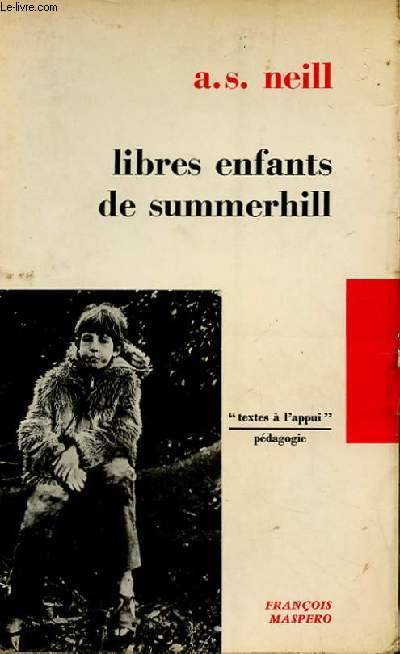 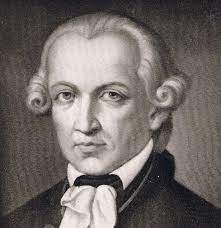 Alexander Neill
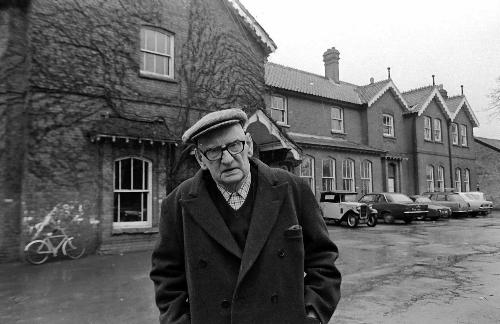 Emmanuel Kant
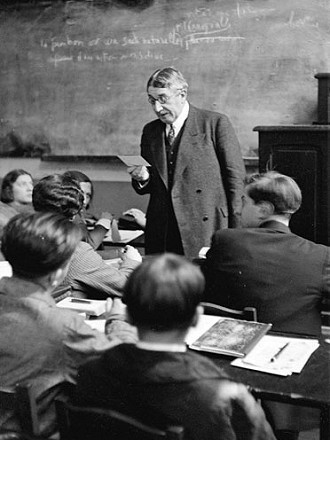 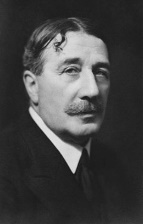 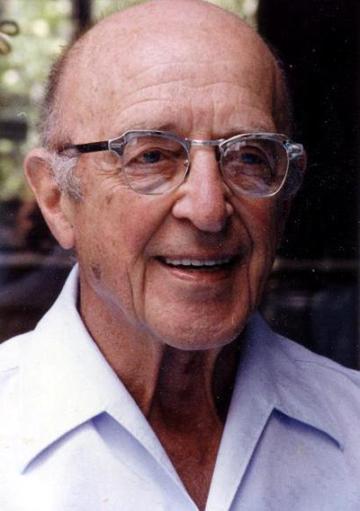 Emile Chartier dit Alain
Carl Rogers
Marcel Gauchet
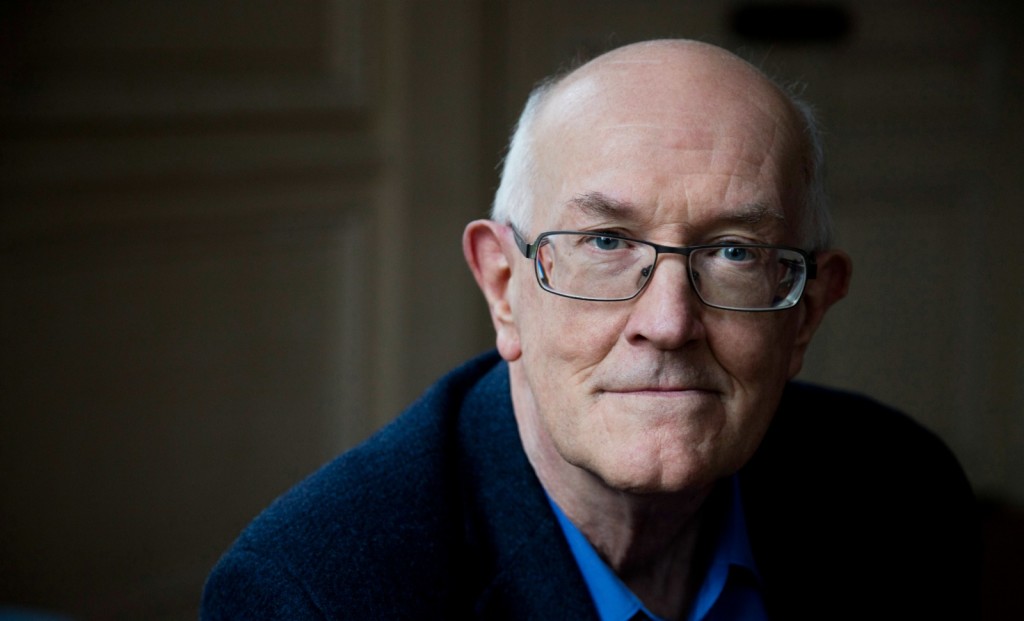 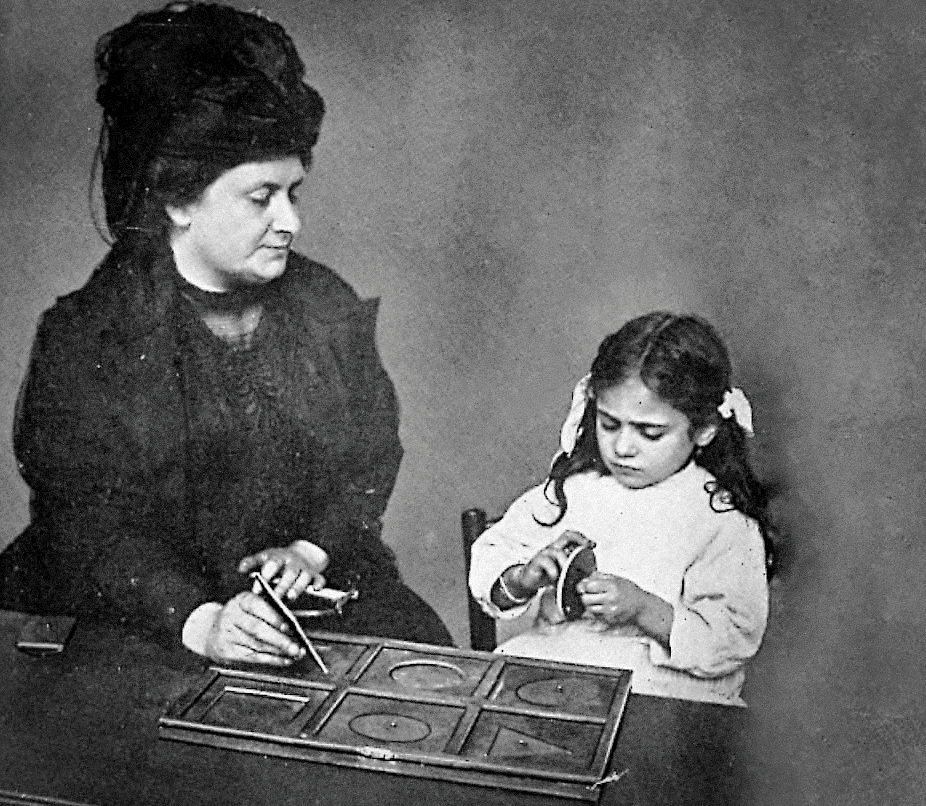 Maria Montessori (1870-1952)
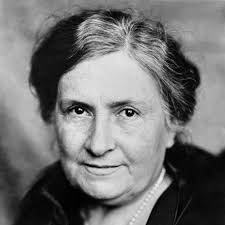 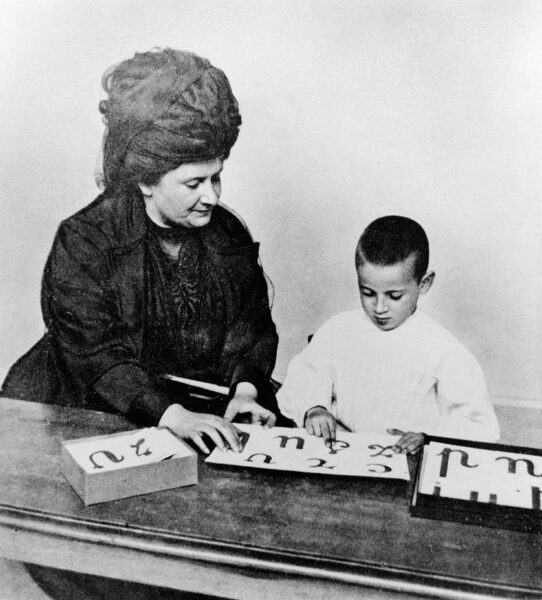 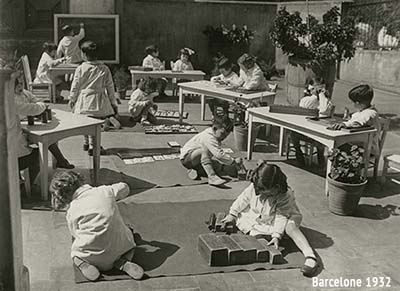 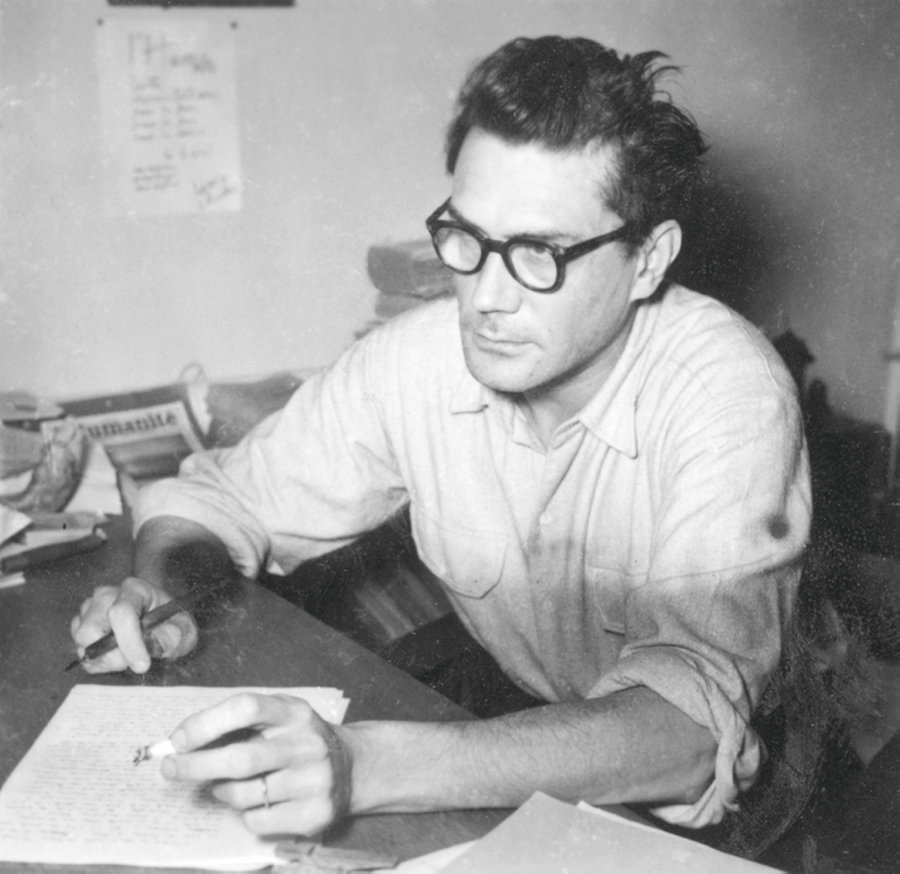 Fernand Deligny
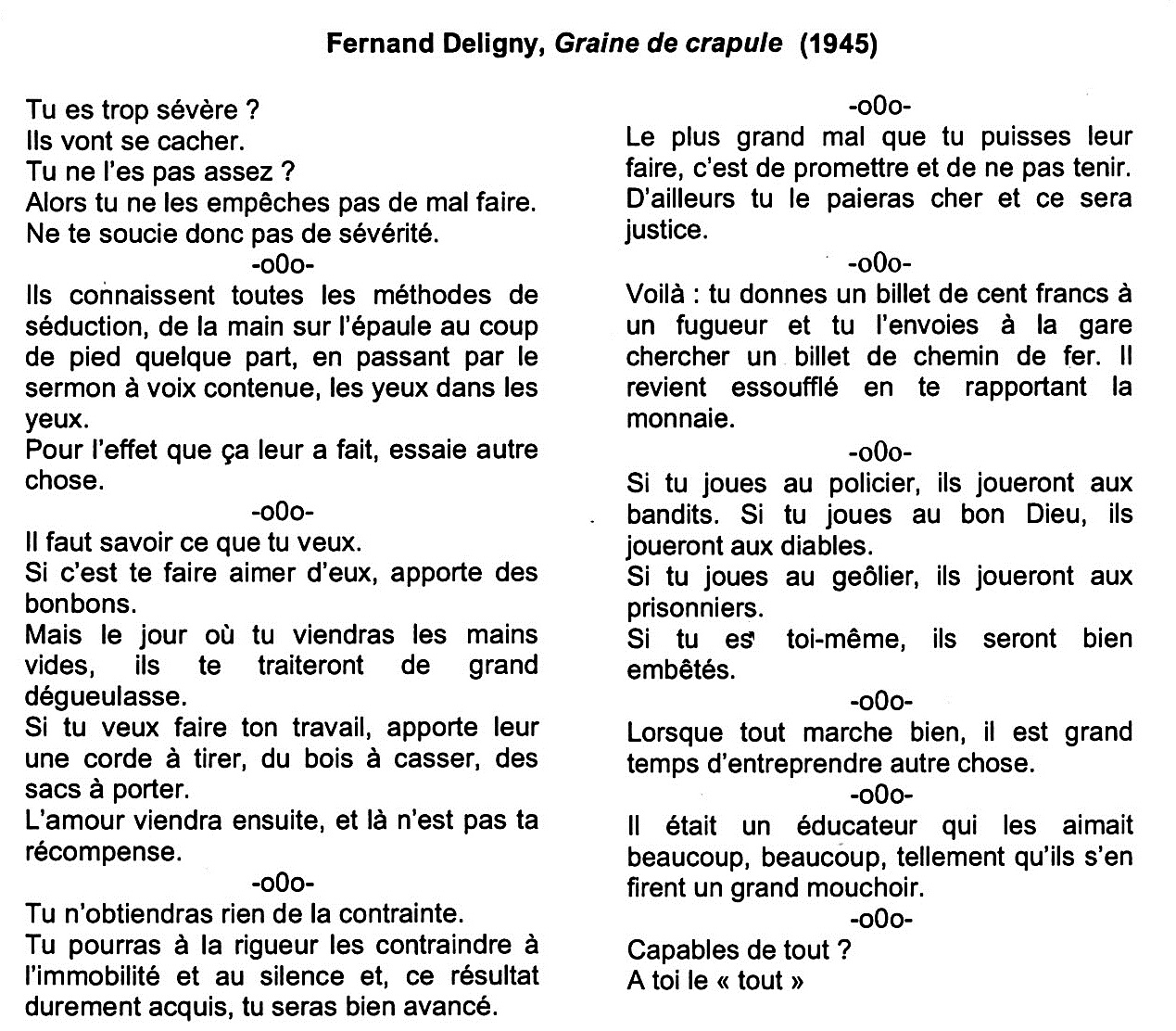 Fernand Deligny, Graine de crapule, 1945.
QUESTION : Pour chacun des dix aphorismes, explicitez le point de vue de Deligny concernant la relation entre l'éducateur et les enfants dont il a la charge. Êtes-vous d’accord avec lui ?
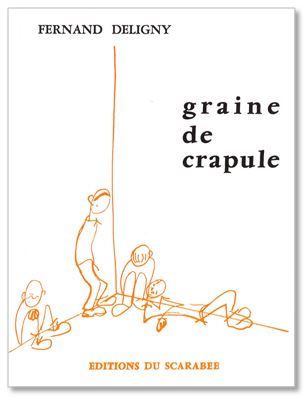 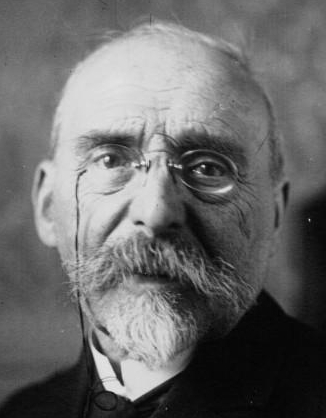 Ferdinand Buisson